Afghan Placement and Assistance (APA) Overview
Community Partners
Introductions
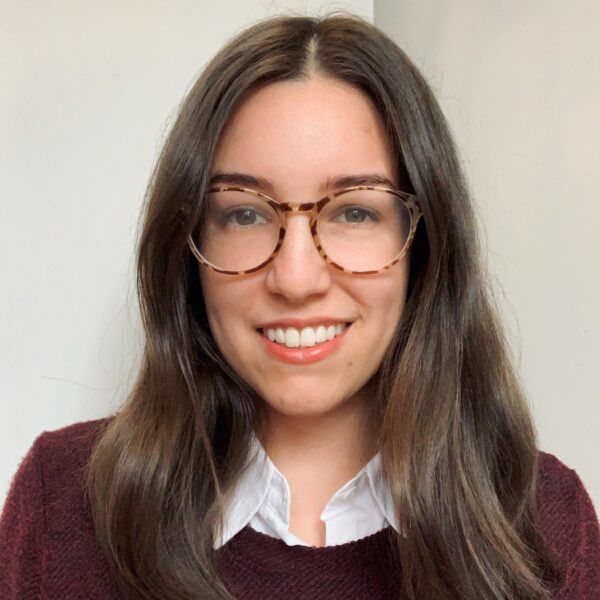 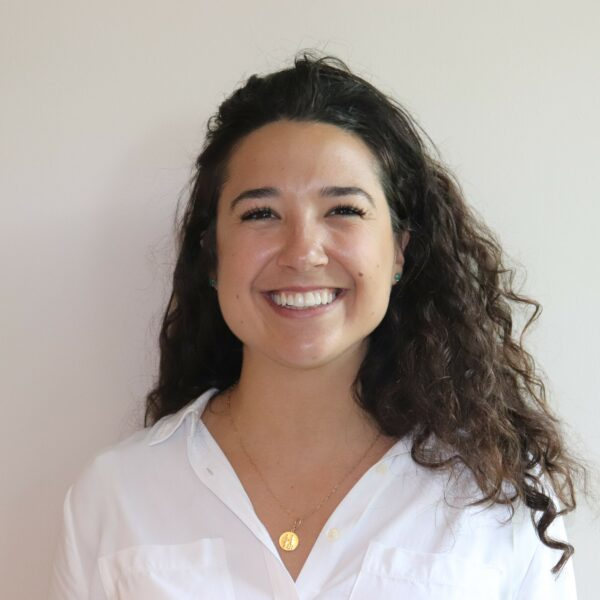 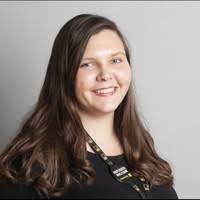 Emily Bayens
Remote Placement Coordinator
ebayens@usccb.org
202-541-3461
Ciara Bennese
Remote Placement Specialist
CBennese@usccb.org
202-541-3247
Peyton Smith
Education and Learning Coordinator
PSmith@usccb.org
202-541-3213
Learning Objectives
At the end of today’s webinar, you will be able to:
Identify APA service requirements
Navigate resources that will assist you to resettle APA cases
Understand how your organization should prepare for APA cases
APA Definitions
Afghan granted parole- “a refugee, victim of conflict, or other person at risk as a​ result of the situation in Afghanistan, who is granted humanitarian parole into the United​ States on or after August 15, 2021 and is an APA program beneficiary.” (Cooperative Agreement pg. 16)
Community Partner- a registered nonprofit organization that has signed a Memorandum of Understanding with a national resettlement agency to carry out APA resettlement services with the approval of the State Department Bureau of Population, Refugees, and Migration (PRM).
https://mrsconnect.org/

If you or anyone on your team does not have access to MRSConnect, please contact apapartners@usccb.org
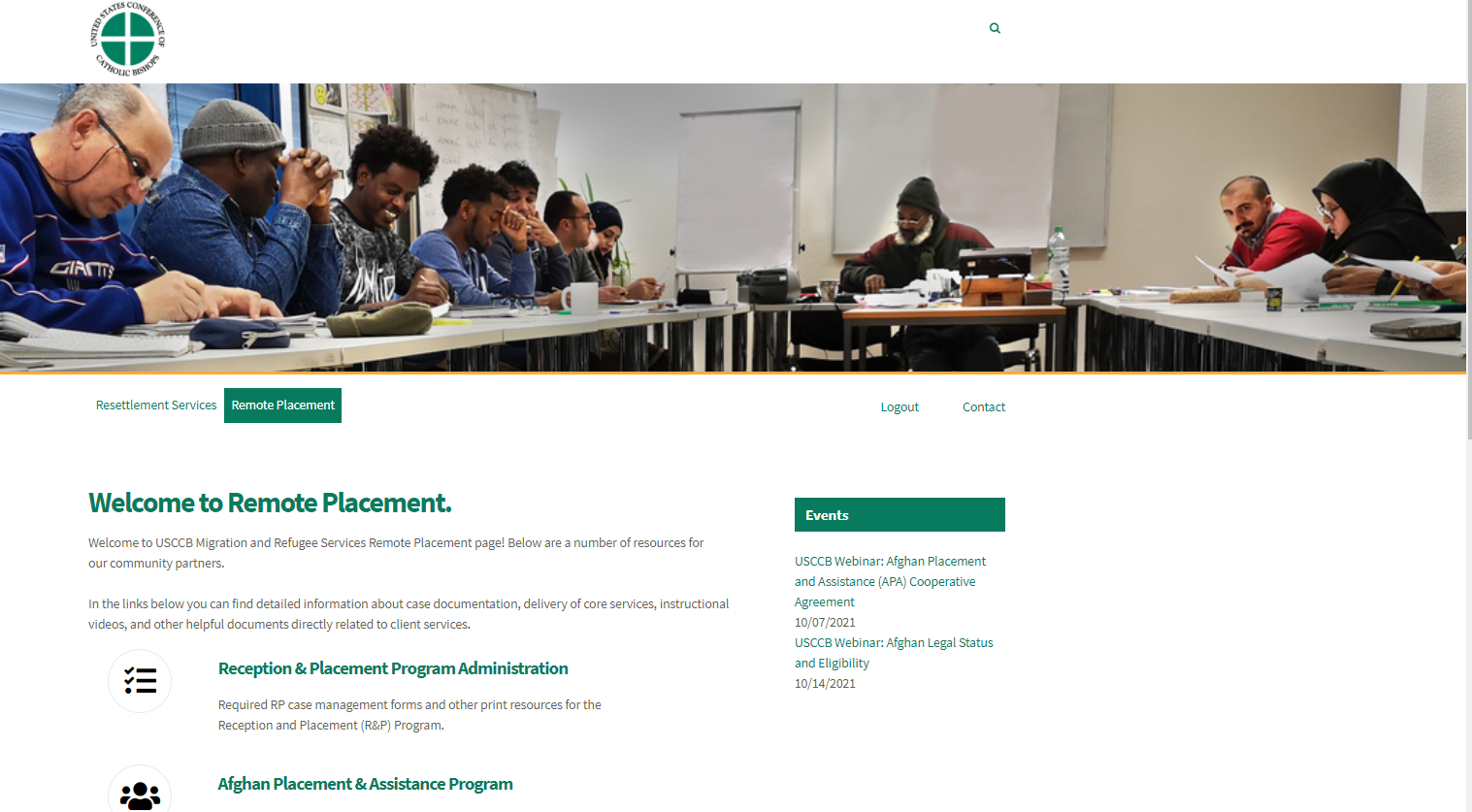 MRSConnect
MRSConnect is USCCB’s library to connect service providers with the tools needed for program implementation. All relevant documents associated with APA including the Cooperative Agreement, casefile documents, and learning materials can be found on MRSConnect.
Pre-Arrival Services
Casefile Preparation and Maintenance
Verification/Assurance
UST Assessment (if applicable)
Pre-Arrival Planning
Housing
Furnishings
Food
Supplies
Case File Preparation and Maintenance
Case files can be hard or electronic copies
Secure electronic signatures are acceptable
Verification/Assurance Process
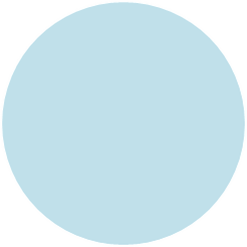 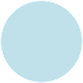 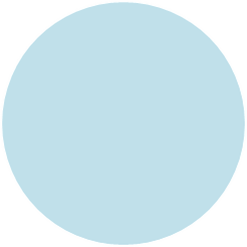 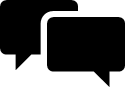 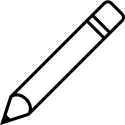 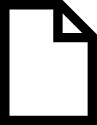 All APA cases are being processed through the Hummingbird database
USCCB is working on updating MRIS to accommodate APA cases
If you or someone at your organization need updated OneDrive access, contact apapartners@usccb.org 
Printouts of the uploaded information on OneDrive and the verification email will suffice for casefile documentation of the verification/assurance
Housing
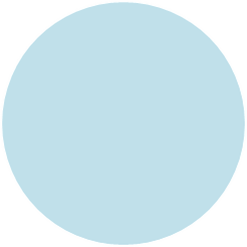 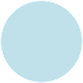 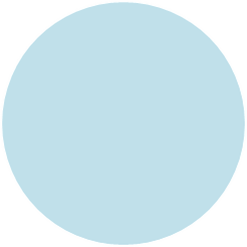 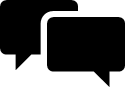 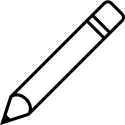 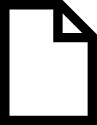 Upon arrival and no less than 30 days after arrival, housing that is decent, safe, and sanitary must be provided to the case.
Must abide by federal, state, or local quality housing standards-whichever is higher
Unrelated cases of opposite genders should not be expected to share a room
Cases with disabled individuals should have housing accommodating the disability
Home Safety Checklist and a lease should be on file as evidence of housing provision
Interpretation should be provided to the case when they are signing the lease
Resources
Red Roof Inn-can receive 20% off stay
AirBnB Partnership through CCUSA
Volunteer Housing
CPs should follow in-house volunteer vetting procedures
Catholic Charities Portland, OR has produced a policy, host agreement, and guest agreement for reference
CARES ACT Funding (ex: Oklahoma City)
Furnishings and Housing Supplies
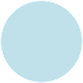 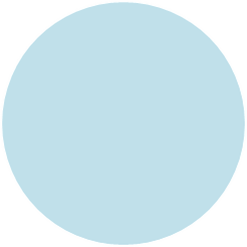 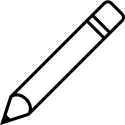 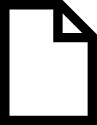 Furniture, supplies, and clothing may be used, but must be clean and in good condition
Provided supplies should be documented on the APA Housing Supply List and the Summary of Cash and In-Kind Donations. Costs of supplies from Direct Assistance funds should be documented in the Financial Record.
LDS Funding- Bishop’s Storehouse and Deseret Industries
Post-Arrival Services
Reception and transportation to housing
Pocket Money
Home Visits
Social Security Assistance
Health
Health Screening Assistance
Class A Medical Assistance
Assistance accessing necessary medical and mental health services
Public Benefits
School Registration
Immigration Legal Services
Cultural Orientation
Selective Service
Address Change
ESL Registration
Day of Arrival
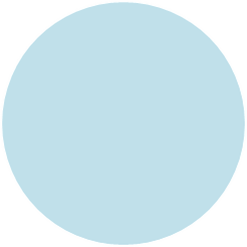 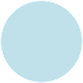 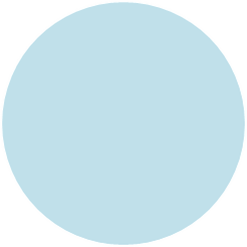 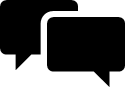 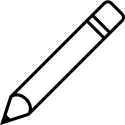 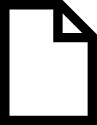 Airport 
Case should be greeted at airport
Transportation to housing 
Upon arrival, case should be given a home safety orientation
Pocket Money
Must be documented through the Financial Record, the Receipt of Acknowledgement of Direct Assistance, and proper copies of the distribution method if applicable (covered in the financial administration portion of the presentation).
Home Visits
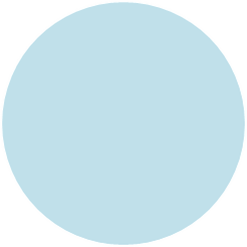 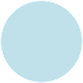 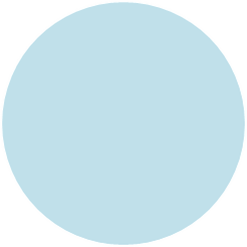 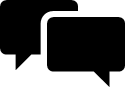 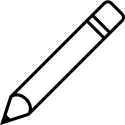 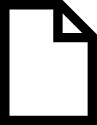 Two home visits are required
48 hours after arrival
Emergency Contacts
9-1-1 and agency emergency contact
Emergency Procedures
Emergency escape route
How and when to use fire extinguisher
Operating the smoke detector
Housing Safety
How to operate electricity, water, heat, stove, oven, thermostat, locks, garbage disposal, etc.
Ensure all immediate needs are met
48-Hour Home Visit Report
30 days after arrival
30 Day Home Visit Report
Home visits may be conducted virtually, by phone, or in-person
If 48-hour home visit is conducted remotely, every effort should be made to make a second home visit in-person within 14 days after arrival
Client In-Take Form
Must be completed within 5 days of arrival
Social Security Assistance
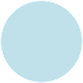 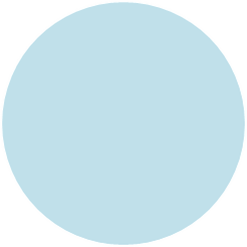 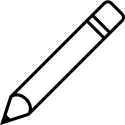 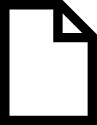 Social Security cards are being requested during processing of APA clients while on bases
Materials are being sent to IOM-DC office and then forwarded on to affiliates and community partners
If your case has not received Social Security cards within 4 weeks, please contact Emilie Easton (MRSTemp_EEaston@usccb.org) 
If cards have been lost, an appointment to replace them may be required
Copies of Social Security Application Receipts (if available) and Social Security cards (front/back and signed) should be kept in casefile
SSI applications will be required for individuals who are over age 65 or disabled
Health
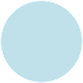 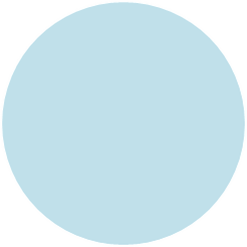 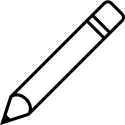 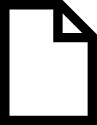 Health Screening Appointments
The Continuing Resolution passed on September 30, 2021 made APA beneficiaries eligible for all the same services as refugees. USCCB is still seeking guidance on PRM’s expectations around Health Screening Appointments.
State Refugee Health Coordinators should be contacted in order to assist with scheduling of Health Screenings at local health departments
APA clients may be able to receive required vaccinations from health screenings to remain in compliance with the terms of their parole
Should be completed within 90 days
Appointment notification from a local health department is sufficient documentation
Class A Medical Conditions
“Communicable disease of public health significance per HHS regulation; a failure to presentdocumentation of having received vaccinations against vaccine-preventable diseases; present or past physical or mental disorder with associated harmful behavior or harmful behavior that is likely to recur; and drug abuse or addiction” (USCIS Policy Manual vol. 8, pt. B, ch. 2, sec. B)
Advise, encourage, and assist clients with medical Class A disorders to report condition to local health department and request an appointment within 7 days of arrival; Class A mental health disorders should be within 30 days. 
Copies of evaluations should be sent to Refugee Activity, Division of Quarantine, Centers for Disease Control and Prevention.
Assistance accessing other necessary health and mental health services
Public Benefits
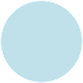 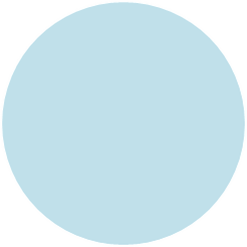 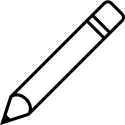 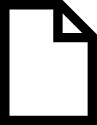 The Continuing Resolution passed on September 30, 2021 made APA beneficiaries eligible for all the same services as refugees.
APA clients are eligible for TANF/RCA, SNAP, Medicaid, and WIC
Applications should be made 7 days after arrival
Affiliates and Community Partners have an obligation to notify the client’s local welfare office in the event of a job offer or voluntary resignation from a position
State Refugee Coordinators can assist in troubleshooting any issues with obtaining benefits for clients
Application for benefits, approval letters, and copies of benefit cards should be kept on file
ORR Benefits for Afghan Humanitarian Parolees
School Registration
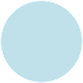 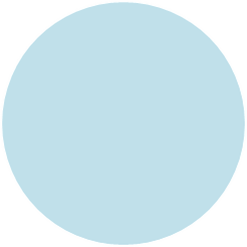 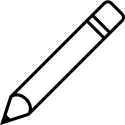 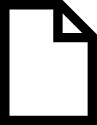 All school aged children must be enrolled in school within 30 days of arrival
Community Partners should check their state’s local guidelines of age eligibility for school enrollment
Registration documentation or a letter from the child’s school will be sufficient for documentation
State Refugee Coordinators may be able to connect clients with educational programs
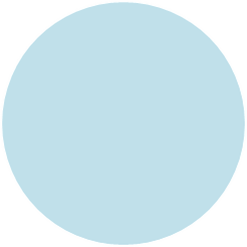 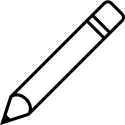 Immigration Legal Services
Clients will need assistance accessing legal services
Humanitarian parole typically lasts for one year, but there have been discussions that APA clients are receiving two years
Clients will need to adjust status once humanitarian parole is expired, typically by applying for asylum
See MRSConnect for full library of Immigration Resources
Cultural Orientation (CO)
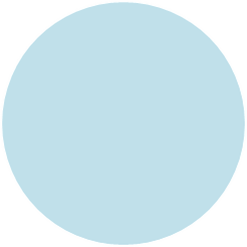 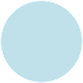 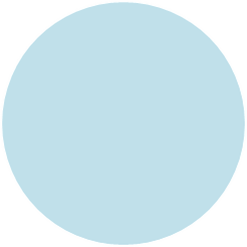 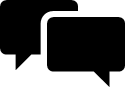 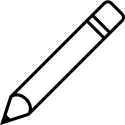 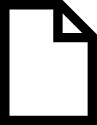 USCCB does not have a prepared Cultural Orientation presentation for Community Partners to use
USCCB has prepared a Toolkit for Community Partners to use in preparing and conducting CO
USCCB encourages RPP Community Partners to create their own Cultural Orientation “course”
Presentation, Class, One-on-One, etc.
Enables Community Partner to present what is important in their community and set expectations for their program
Each adult must complete a CO Checklist
Resources for Cultural Orientation
Cultural Orientation Resource Exchange (CORE)
CORE Nav
Settle In App
Facebook page with Dari/Pashto resources
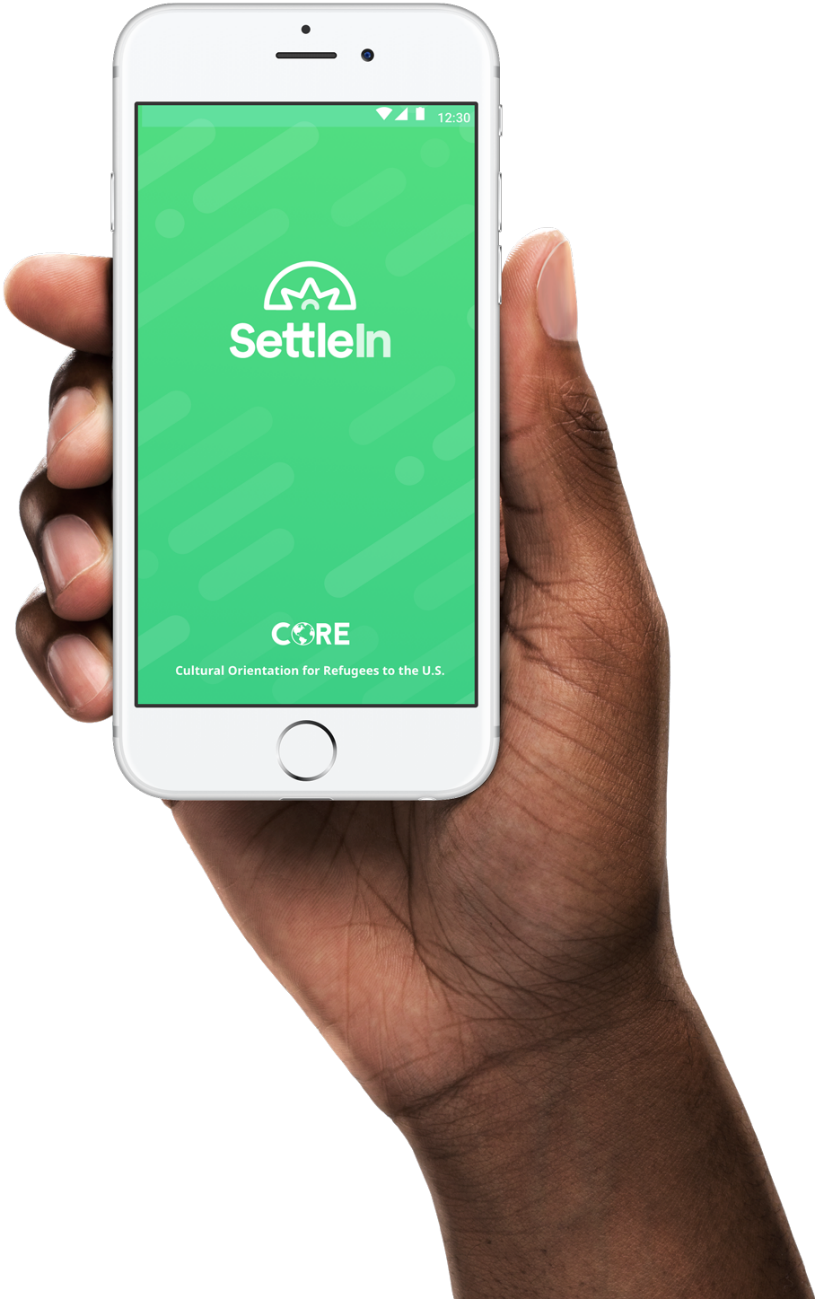 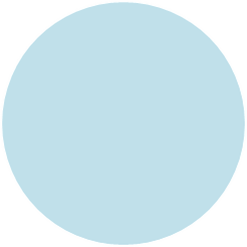 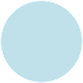 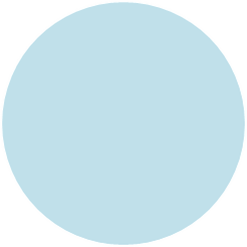 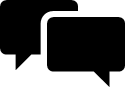 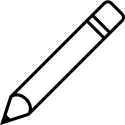 Selective Service
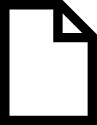 All male clients ages 18-25 must be assisted with applying for Selective Service within 30 days of arrival
Client must also be informed of requirement to update address with Selective Service if necessary
Printout of registration should be retained in casefile
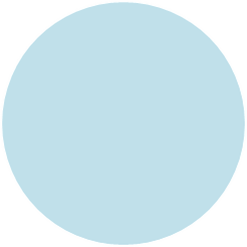 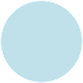 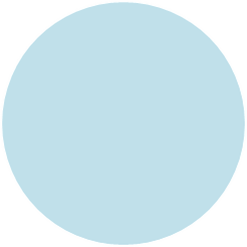 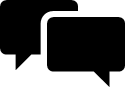 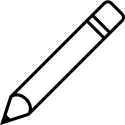 Address Change
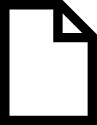 AR-11 with USCIS
USPS Change of Address
Online
Will charge $1.10 administrative fee
In-Person: PS Form 3757
Address changes should be made within 10 days of any move
Clients must be informed of the obligation to change their address if they move after the service period
Must be documented
Printouts of address changes and confirmations are sufficient for documentation
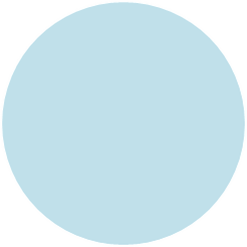 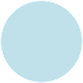 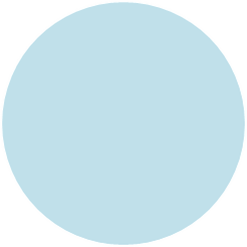 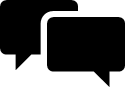 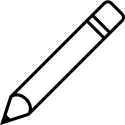 ESL Registration
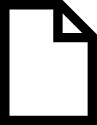 All adults who are not proficient in English must be registered in an ESL class within 30 days of arrival
Classes can be in-person or virtual
Registration paperwork will be sufficient documentation
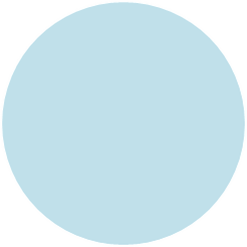 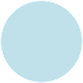 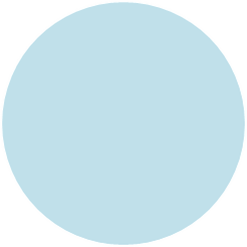 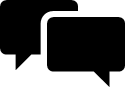 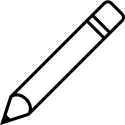 Program Participation Option
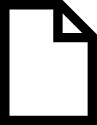 “The Recipient may choose to develop a policy to allow certain APA program​ beneficiaries to forgo some or all components of the APA Program, and instead receive​ only the direct assistance portion of the APA per capita. Such a policy must include a​ clear delineation of how affiliate staff will determine which beneficiaries would be​ eligible for this cash-based model (i.e., targeting beneficiaries with few or no service or​ support needs). Eligibility must be based on a documented assessment of individual​ needs for each member of the case and should not be based on affiliate administrative​ constraints. Participation in this model, if an affiliate chooses to make use of it, should​ be offered only to those who meet established eligibility criteria. Case files should​ demonstrate a clear and individualized assessment of each case member prior to offering​ this option to the program beneficiary(ies) and demonstrate that each adult provided​ informed consent after receiving counseling from the affiliate.” (Cooperative Agreement p. 24)​
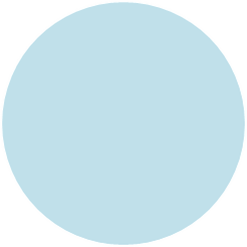 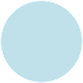 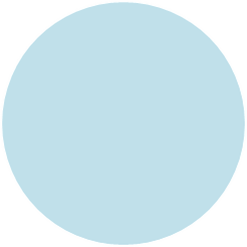 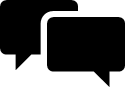 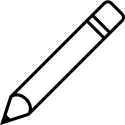 Program Participation Option
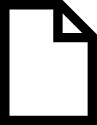 USCCB is still developing guidance on this option
Characteristics that would be a good fit for this option
USTs that can assist with service requirements
Strong English proficiencies
Walk-in cases that may have already completed many service requirements
An assessment will have to be conducted before offering this option to the client
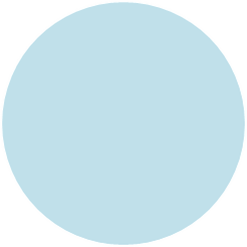 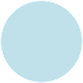 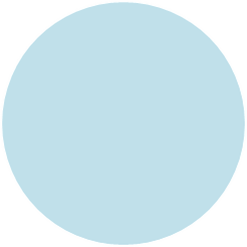 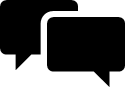 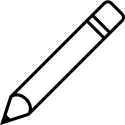 Service Plans
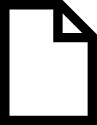 Service Plan
Not required in Cooperative Agreement, but likely to be a USCCB requirement
Should be completed within 30 days
Resettlement Service Plan Guidance
Flexible Placement Service Plan
Must be completed for cases residing 100 miles or more from Community Partner
Attached Parolee Minors
Initial Suitability Determination
Orientation to child welfare requirements
Assistance regarding guardianship and legal obligations in caring for the child
Regular and personal contact
Follow-up assessments and suitability determinations
“Case files covering minors traveling and/or resettling with non-parental caregivers must be clearly identified and easily segregated” (Cooperative Agreement, pg. 22)
The APA program is experiencing many Attached Parolee Minors (APMs)
Initial Suitability Determination
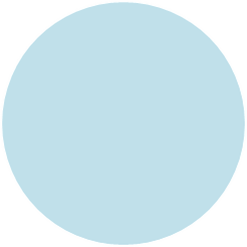 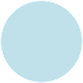 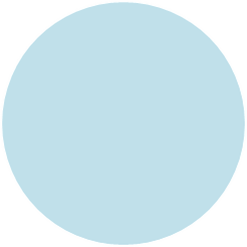 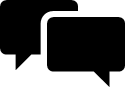 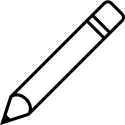 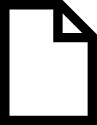 The initial suitability determination should be conducted according to the corresponding minor code
Pre-Arrival
Post-Arrival
Must be completed within 7 days of arrival
Assessment of the nature and extent of previous and current relationship between the child and the caregiver
The caregiver’s willingness and ability to provide care for the child (and how)
Understanding of and intentions for securing legal responsibility and an assessment based on state laws of the legal status the family must obtain for the minor to remain with them 
Suitability Assessment Tips
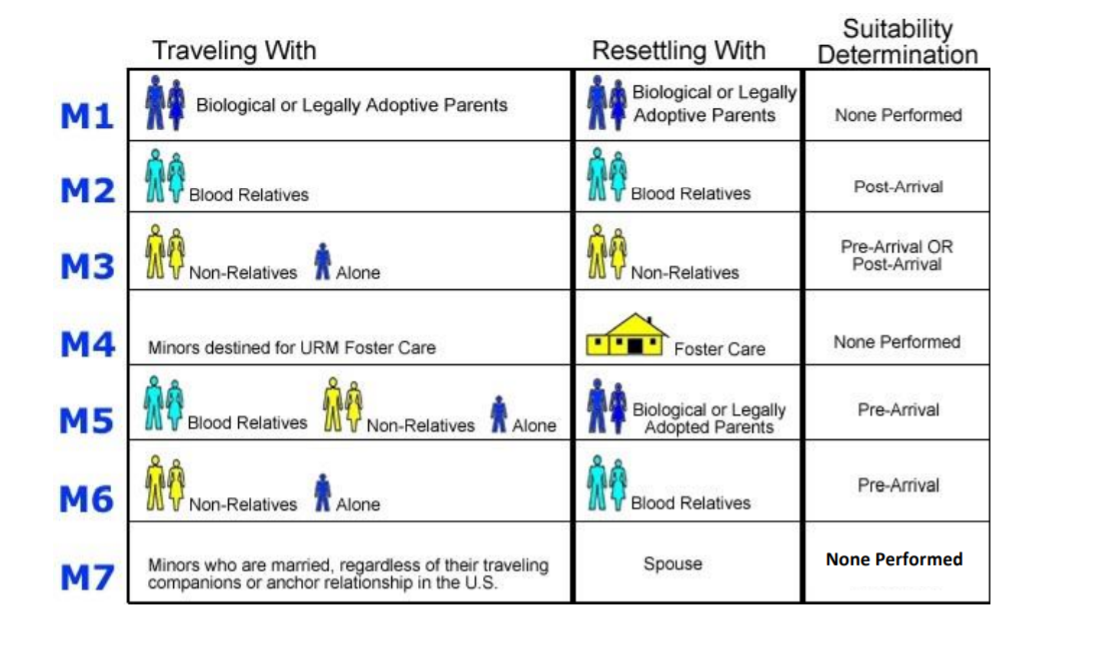 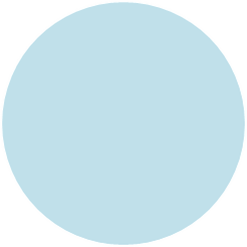 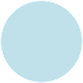 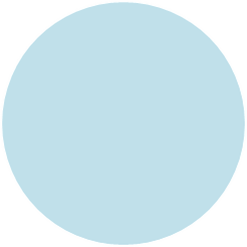 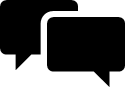 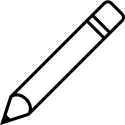 APM Services through Program Period
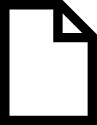 Orientation to child welfare requirements
State dependent
Assistance regarding guardianship and legal obligations in caring for the child
Guardianship Fact Sheet
Statement of Responsibility
Regular and personal contact with the minor about their adjustment
30 Day Evaluation
90 Day Evaluation
Should be sent to USCCB within 14 Days of 90th day
Financial Administration
Finances-Direct Assistance
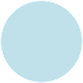 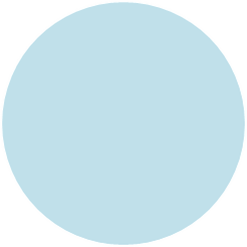 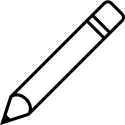 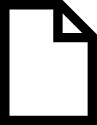 $1225 per capita to be distributed over service period
Must go directly towards case’s resettlement costs
hot meal upon arrival, groceries, clothing, furniture, pocket money, rental assistance, rental application fee, security deposit, etc.
Pocket Money amounts should be determined by the Community Partner based on cost of living and potential need
Every adult should receive pocket money
Must acknowledge receipt of pocket money
In order to increase gender equity, equal amounts of pocket money should be given to each spouse on a case
Each Community Partner must establish their own Pocket Money Policy
“An appropriate amount of pocket money for each adult throughout the first thirty (30) days to allow independent spending at the program beneficiary’s discretion” (Cooperative Agreement, pg. 26)
Can be distributed via cash, check, or gift card
Copies of check and stub should be present in file
Copies of gift card (front and back) and receipts of purchase should be present in file
Any fees associated with the gift card should be deducted from Administrative funds
Finances-Direct Assistance (continued)
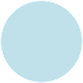 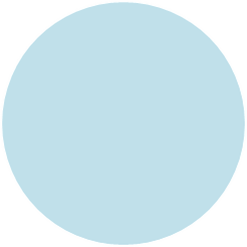 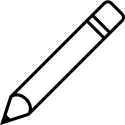 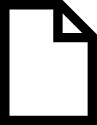 Direct Assistance should be tracked using the Financial Tracker
Each entry should be supported with receipts, leases, and/or check stubs
Entire amount MUST be distributed by 90th day after international arrival
USCCB will not reimburse any Direct Assistance that is distributed after the 90th day
USCCB is still working on the reimbursement process through MRIS
Stay tuned for information on MRIS use and reimbursements
Finances-Administrative Funds
$1050 per capita to be disbursed at the end of the service period
Intended to cover case management costs provided to the case
salaries, mileage, interpretation, etc.
USCCB is still working on the reimbursement process through MRIS
Stay tuned for information on MRIS use and reimbursements
Community Support
Surging Community Support due to Afghan parolees
Community Partner policies regarding donations and background checks should be followed
All in-kind and monetary donations distributed to a case should be recorded using the Summary of Cash and In-Kind Contributions
Volunteer Contributions should be recorded with the Volunteer Services Record
Monetary donations are certainly welcome and appreciated
Community Support = stability of program
Consider using monetary donations for costs not covered by Direct Assistance
ex: rent beyond 90 days
Costs covered by donations outside of APA period are not required to be documented, but we love to see any community support that strengthens your program!
State Refugee Leadership
Each state has a State Refugee Coordinator and State Refugee Health Coordinator
The relationship with these individuals’ and their offices varies from site to site, but is heavily encouraged.
A list of these individuals can be found on the Office of Refugee Resettlement website
State Refugee Health Coordinator
State Refugee Coordinator
Typically in the state Department of Social Services office
Coordinates ongoing services for refugees
A great resource to troubleshoot issues with Medicaid/RMA, Cash Assistance, and SNAP
Can connect with programs specifically designed to support refugees after R&P period
Delivers statistics on state resettlement to state governments
Typically in the state Health Department or a local resettlement agency
Tracks health trends in state refugee population
Coordinates with local health departments to provide newcomer health screenings
Serves as a crucial referral resource for clients with chronic health conditions seeking trauma informed and culturally appropriate services
COVID-19 Services
USCCB does not have a defined COVID-19 protocol for arriving cases as there is varying guidance at each Community Partner and Affiliate site
It is best to check the CDC, state, and local websites for guidance on individuals arriving from overseas and vaccinations
USCCB has received additional funds to assist with providing services to clients who have additional hardships due to COVID-19 to cover housing and technology needs
Procedures and Eligibility
Based on case size
Will be available for cases until their 90th day or until funds are depleted
Needs to be spent during service period, but can be used to pay expenses in advance
USCCB will be in touch about official APA processes to access this funding
Client facing resources (videos, flyers, etc.) as well as remote case management resources can be found on MRS Connect
Remote Case Management Best Practices Guide for providing amended services due to COVID-19
Stay in Contact
Weekly USCCB Network calls-Wednesdays at 2 p.m. EST
APA NewsFlashes
Questions?